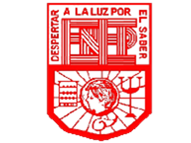 ESCUELA NORMAL DE EDUCACION PREESCOLARLicenciatura en educación preescolarCiclo escolar 2020-20212do semestre sección BCurso: Estrategias para la exploración del mundo natural Trabajo: Estrategias efectivas de aprendizaje de las ciencias POEAlumnas:Rosario Guadalupe Arroyo Espinoza #3Arleth Velázquez Hernández #21María Guadalupe Salazar Martínez#13Vianney Daniela Torres Salazar #18Profesora: Yixie Karelia Laguna Montañez Competencias:Incorpora los recursos y medios didácticos para que sus alumnos utilicen el conocimiento científico para describir, explicar y predecir fenómenos naturales; para comprender los rasgos característicos de la ciencia; para formular e investigar problemas e hipótesis; así como para documentarse, argumentar y tomar decisiones personales y sociales sobre el mundo natural y los cambios que la actividad humana provoca en él.  Selecciona estrategias derivadas de la didáctica de las ciencias que favorecen el desarrollo intelectual, físico, social y emocional de los alumnos para procurar el logro de los aprendizajes.  Usa los resultados de la investigación en didáctica de las ciencias para profundizar en el conocimiento y los procesos de aprendizaje de sus alumnos. Saltillo, Coahuila de Zaragoza     25 de abril del 2021
Predecir, observar, explicar e indagar
Estrategias efectivas en el aprendizaje de las ciencias
POE
Predecir, observar y explicar
Primero, el alumno debe predecir los resultados de algún experimento que se le presenta o que él mismo realiza, a la vez que debe justificar su predicción
Es una estrategia de enseñanza 
que permite conocer qué tanto comprenden los alumnos sobre un tema
Después, debe observar lo que sucede y registrar sus observaciones detalladamente
al ponerlos ante tres tareas específicas:
Finalmente, debe explicar el fenómeno observado y reconciliar cualquier conflicto entre su predicción y sus observaciones.
Back
White 
y Gunstone
Estos autores proponen una etapa inicial llamada pre indagación, en que los alumnos observan un experimento o bien lo realizan siguiendo un protocolo tipo «receta de cocina», pero cuyos resultados son lo suficientemente interesantes como para que surjan algunas preguntas que pueden ser contestadas realizando un trabajo experimental.
consideran que los estudiantes con frecuencia interpretan sus resultados experimentales de manera que sean consecuentes con sus predicciones iniciales.
En este libro se explican varios experimentos en los cuales se menciona dos equipos desayuno metálico posteriormente, en la sesión plenaria, estos equipos presentaron los resultados de sus investigaciones, y todos conocieron más sobre los diferentes temas tratados, como el mecanismo de absorción del hierro en el cuerpo humano y la regulación de la adición de hierro.
Let’s do this list!
Back
Next
El cuarto equipo se dedicó a investigar por qué la pastilla se disuelve en menor tiempo en agua caliente, teniendo como hipótesis que «el agua caliente ejerce una fuerza en los sólidos
Después hubo un segundo experimento llamado en frio y en caliente, una vez que cada equipo realizó sus experimentos, ambos expusieron ante el resto del grupo lo que hicieron y a qué conclusiones llegaron
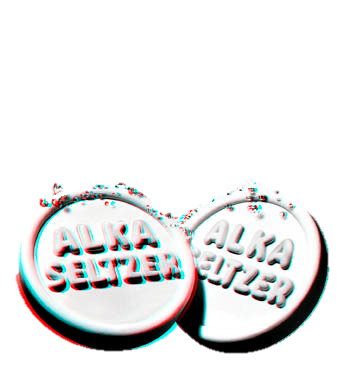 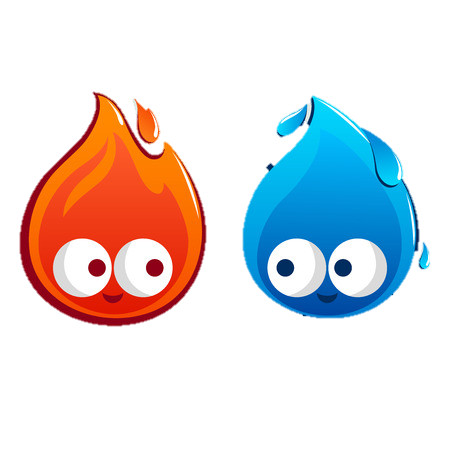 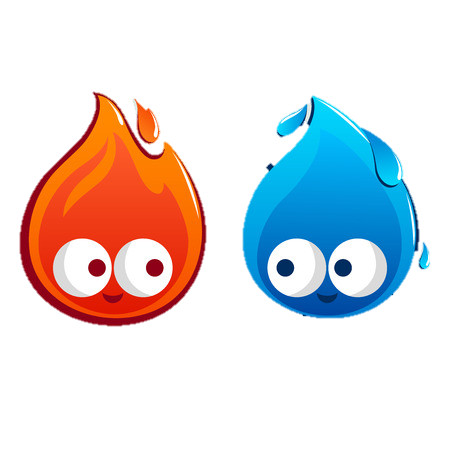 Un tercer equipo investigó lo que sucedería al agregar la misma masa de Alka-Seltzer en agua a la misma temperatura, pero usando la pastilla pulverizada. Sus miembros concluyeron que la presentación de la pastilla sí influye en la rapidez con que se disuelve este antiácido, ya que la pastilla en polvo se disolvió más rápidamente.
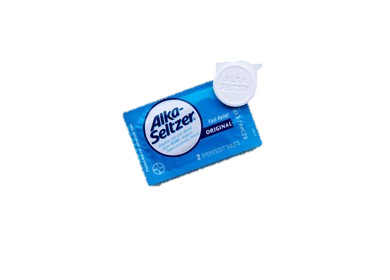 Back
Next
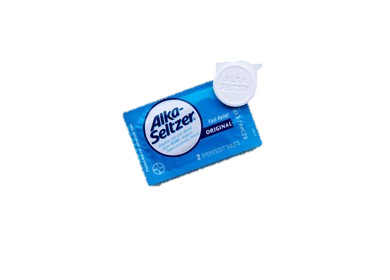 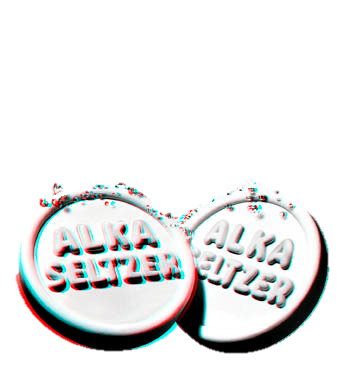 Otro de los equipos revisó lo que decía el folleto del antiácido sobre los ingredientes y se dedicó a investigar qué ingrediente del Alka-Seltzer era el responsable del burbujeo que se observa al agregarlo en el agua.
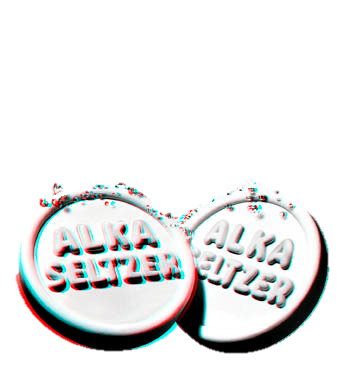 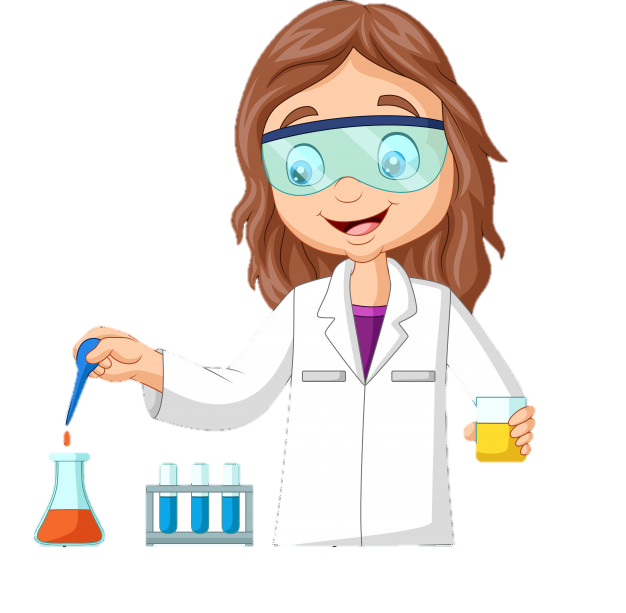 Respecto a la estrategia de enseñanza, se resaltó que con este tipo de actividades experimentales se fomenta el desarrollo de habilidades como la predicción, la observación, el diseño de experimentos, la argumentación y la comunicación entre pares, todas ellas muy importantes en la formación de nuestros alumnos.
Los enfoques por indagación y POE son una excelente alternativa para diagnosticar lo que se sabe respecto a un tema, para fomentar la reflexión de contenidos conceptuales y procedimentales y para usar los trabajos prácticos como una herramienta valiosa en el aprendizaje de las ciencias naturales.
Palabras clave
Experimento
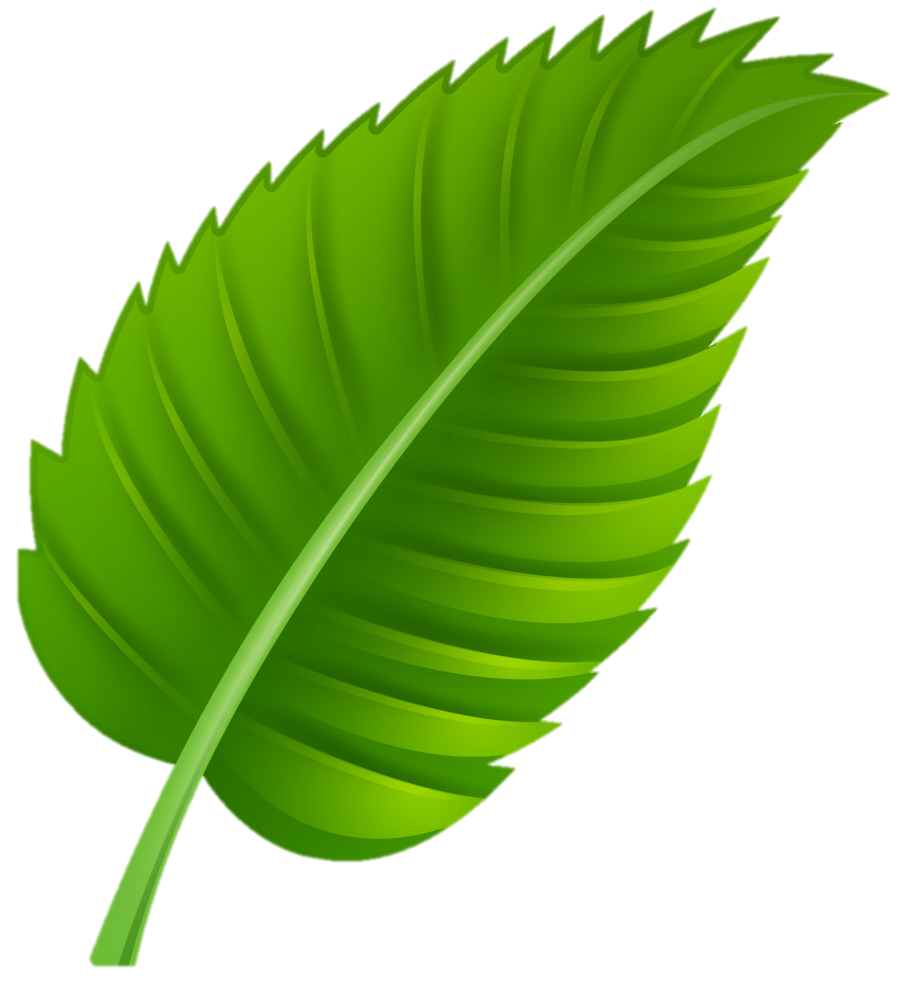 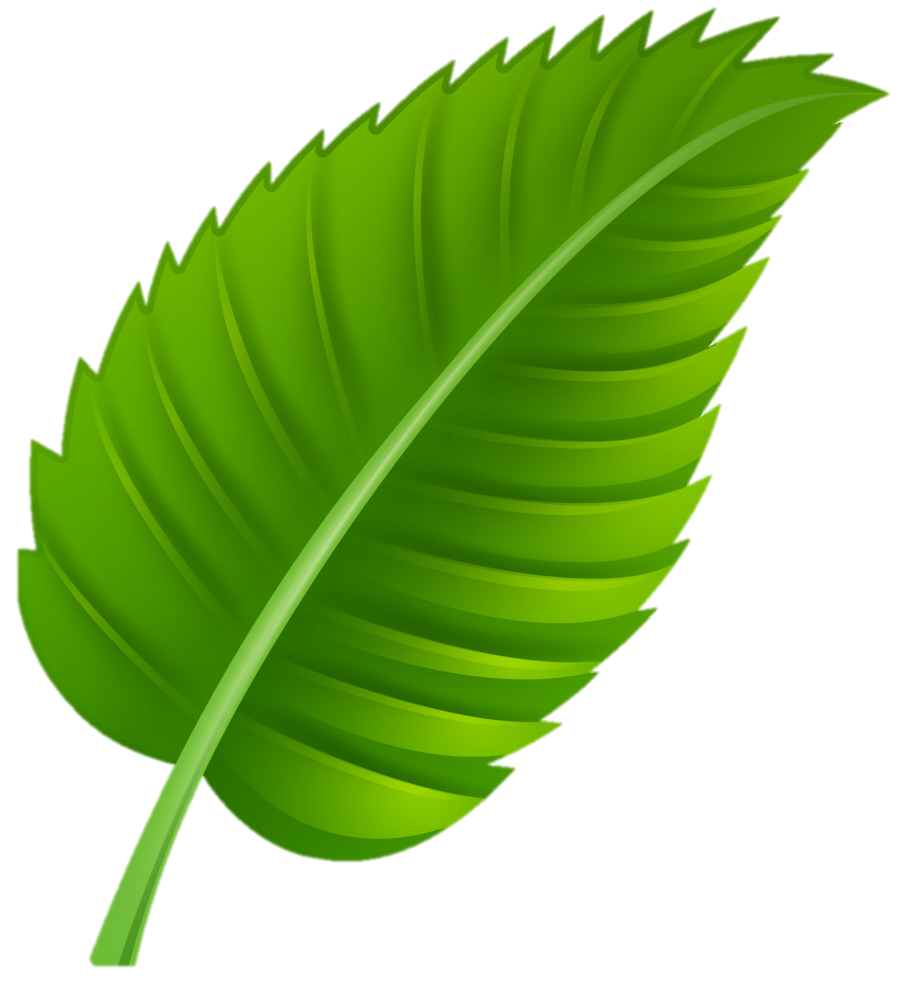 Predecir
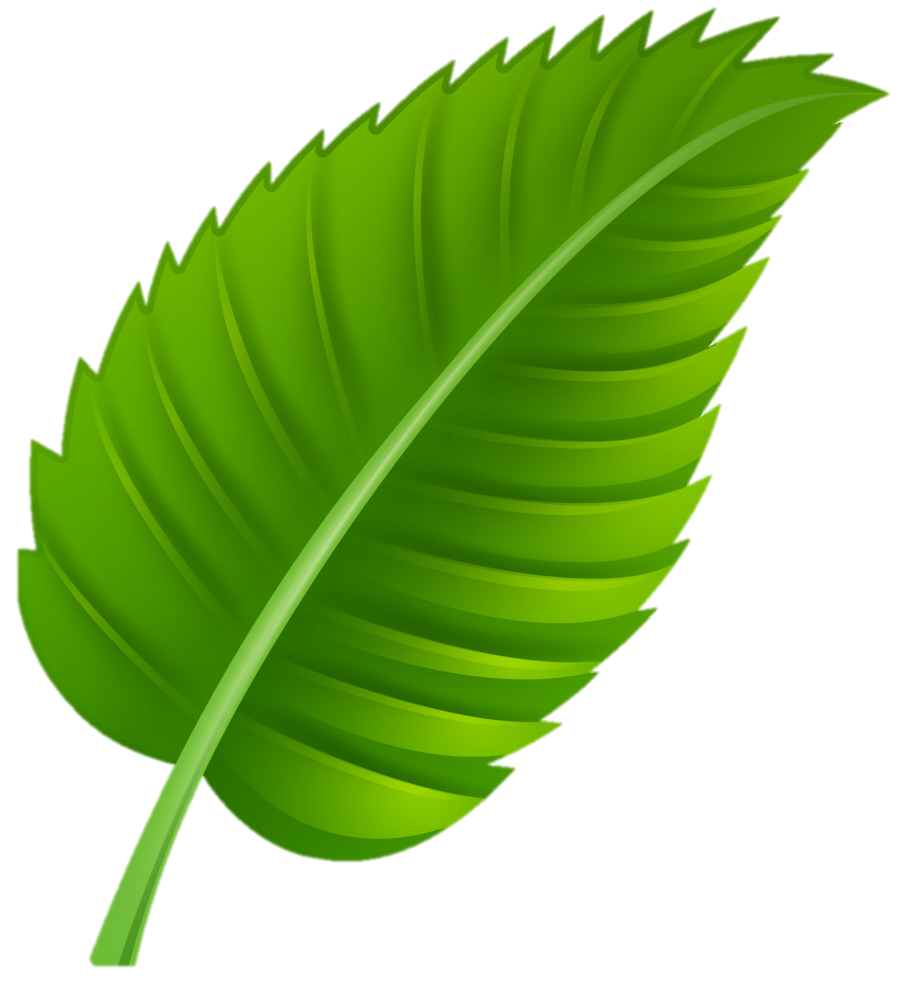 Indagación
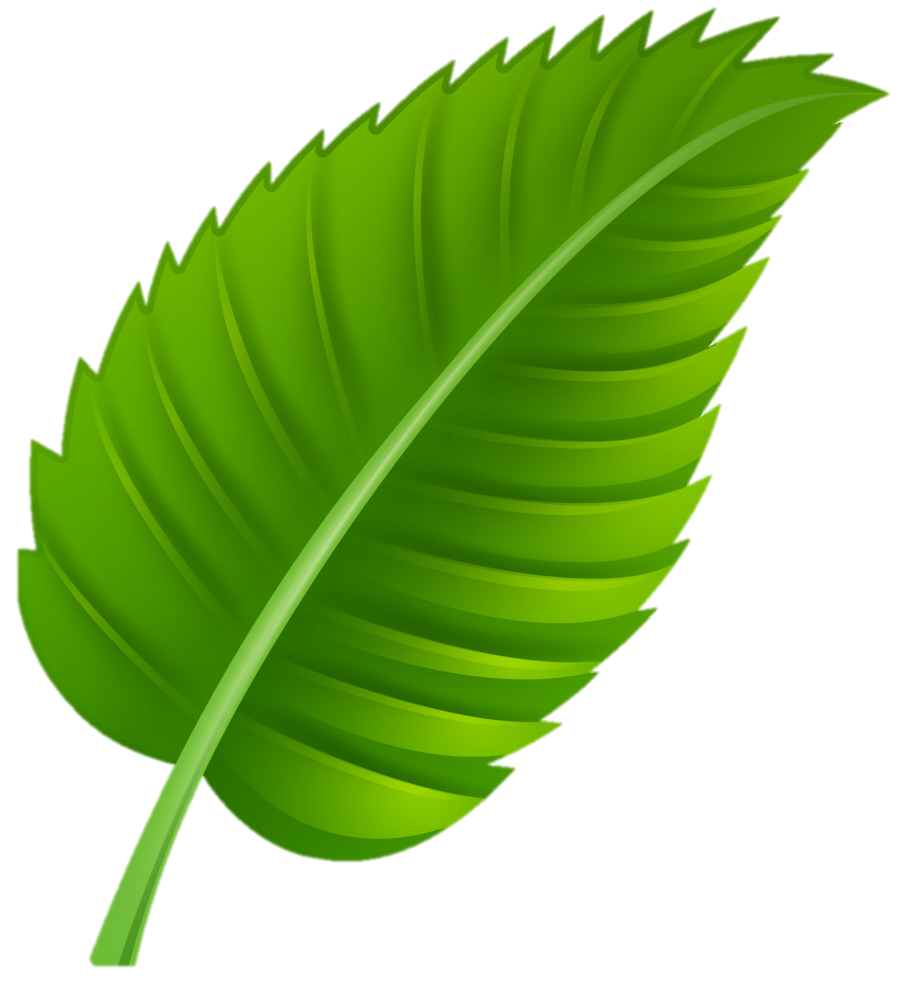 Explicar
Observación
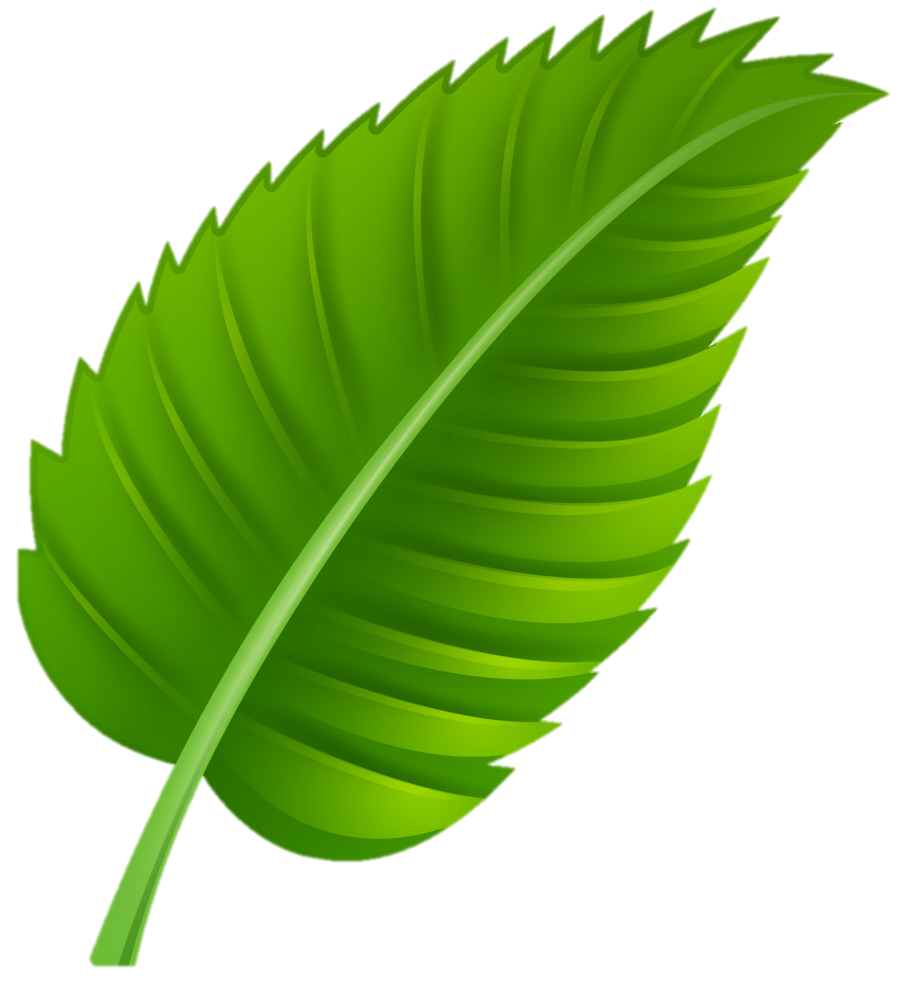 Estrategias de aprendizaje
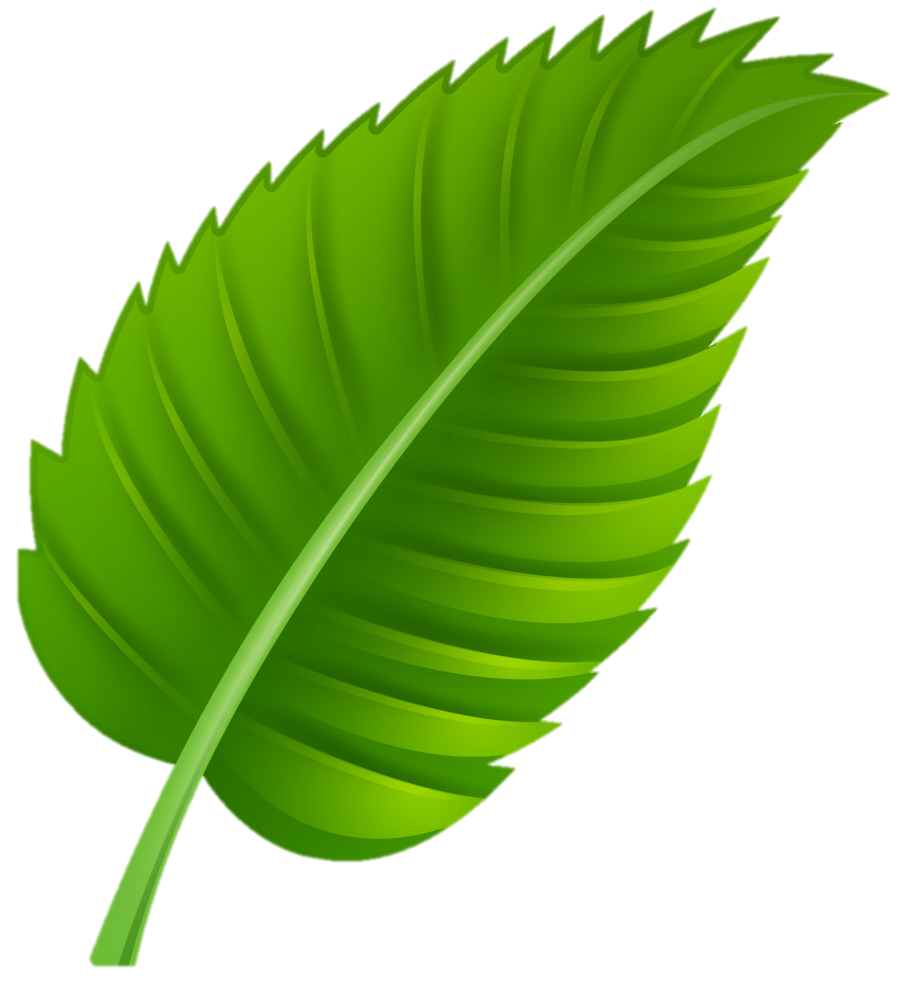 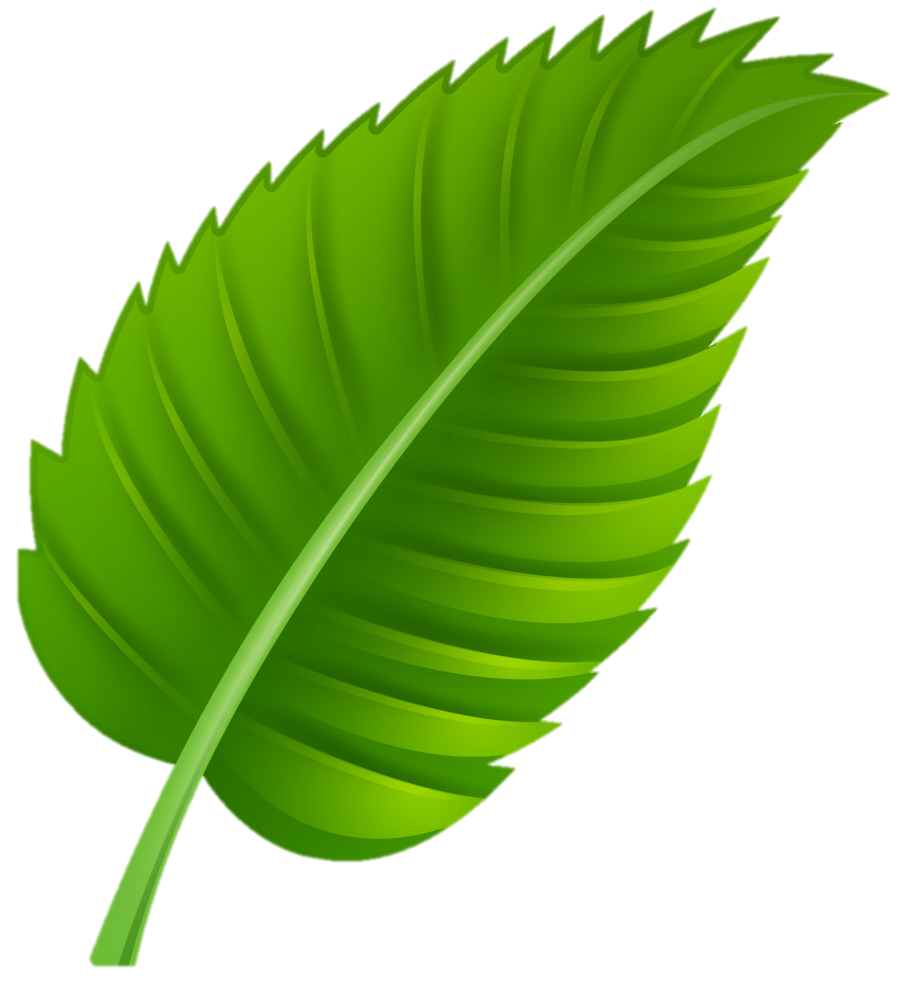 Equipos
ACTIVIDAD KAHOOT!
LINK
https://create.kahoot.it/share/poe/e3082ab5-f4c7-4aab-ac00-3ccb1b0b3577
Thanks
Please keep this slide for attribution.